小売事業者：店舗入口での掲示例
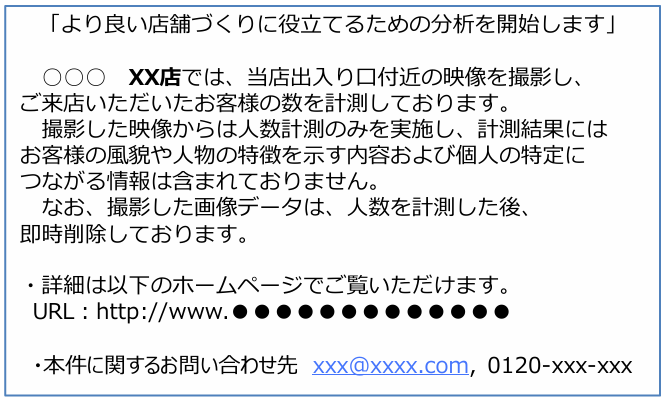 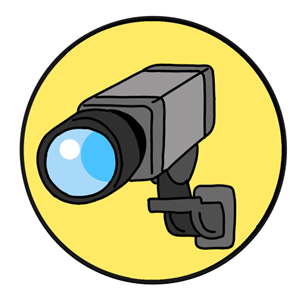